Infection Prevention and ControlCOVID-19 Guidance in Adult Social care
Susie Singleton RN MSc Consultant Nurse Health Protection & ICP
National Lead PHE Centres & Regions
Presentation aim
The aim is to :

signpost Care providers to the current Adult Social Care Guidance
Help care staff develop an understanding of the knowledge and evidence underpinning the ASC infection prevention and control Guidance /Resources
How the Resource documents available  translates into applying theory into  practice  - The implementation on the front line:
.Reassurance of the change process when new evidence & science comes to light
2
IPC 2021
ASC Platform
Presentation title - edit in Header and Footer
3
Resources
4
IPC 2021
Resources
5
Presentation title - edit in Header and Footer
COVID-19: Guidance for maintaining services within health and care settings
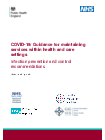 6
Presentation title - edit in Header and Footer
The main amendments to this version
1.Sessional use* of single use PPE/RPE items continues to be minimised and only applies to extended use of facemasks (all pathways) or FFP3 respirators (with eye/ face protection) in the medium and high risk pathway for healthcare workers where AGPs are undertaken for COVID-19 cohorted patients/individuals. 

2.The use of facemasks for staff and patients (if tolerated) is required across all care pathways in the UK. This is in addition to social distancing and hand hygiene for staff, patients/individuals and visitors in both clinical and non-clinical areas to further reduce transmission risk. Physical distancing of 2 metres remains standard practice 

*sessional or extended use should be limited to care areas where healthcare workers are providing continuous care for a group or cohort suspected or confirmed COVID-19 patients. 
in all health and care settings (unless providing clinical or personal care, in which case PPE should be worn in line with the pathway requirements).
7
Presentation title - edit in Header and Footer
Addition of a dental appendix to support the remobilisation/maintenance of this service across the UK. 

4. Addition of a mental health/learning disability appendix (for use in England only) to support remobilisation/maintenance of this service. 

5. The list of what constitutes an AGP for neonates has been clarified and oral/pharyngeal suctioning is not considered as an AGP in any health or care setting 

Inclusion of key points from the ‘COVID-19: Guidance for stepdown of infection control precautions within hospitals and discharging COVID-19 patients from hospital to home settings ‘relevant to the pathways.
8
Presentation title - edit in Header and Footer
9
Presentation title - edit in Header and Footer
MHRA
10
Presentation title - edit in Header and Footer
MHRA  Advice on New Variant SARS2
The current advice is that the mechanisms of transmission of both the novel variants of concern are the same as the wild-type SARS-CoV-2 and other variants in circulation. Therefore, it is extremely important that healthcare settings ensure that all current infection prevention and control measures are fully implemented, that appropriate personal protective equipment is readily available and worn by staff at all times, cleaning and ventilation protocols are followed and optimised, particularly in communal areas such as toilets, and that patients and visitors wear masks at all times unless clinically impossible to do so.  
Personal protective equipment (PPE) should be worn as recommended in the IPC guidance. 
•
11
IPC 2021
Thank you
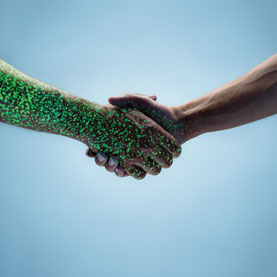 12
IPC 2021